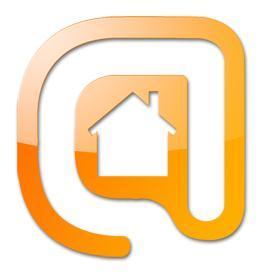 Conduite et Présentation d’un Projet Commercial
TOURRE Laurent
Commercial en contrat de professionnalisation
BTS NRC   2011 / 2013
Présentation personnelle
TOURRE Laurent 

Baccalauréat Professionnel MVA 
(Lycée Pierre Mendez-France)

BTS Négociation Relation Client
En alternance Ma Petite Agence. Com 

Mission : Conquérir et fidéliser de nouveaux clients.
Présentation de l’entreprise
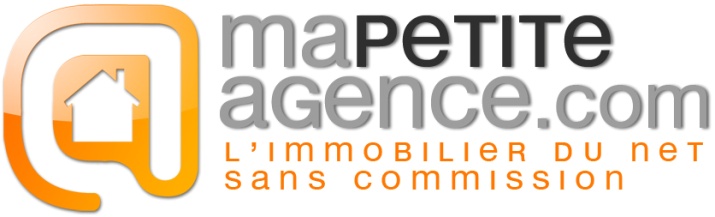 Sarl AK associés 
Créée en 2007
Capital: 8000 euros
Nombre de salariés: 4 
Coaching immobilier 
Code APE: 7022Z
Siret : 498 887 991 00012
adresse: ZAC Le Solis 34970 Lattes
[Speaker Notes: Tel, fax, url, email,…]
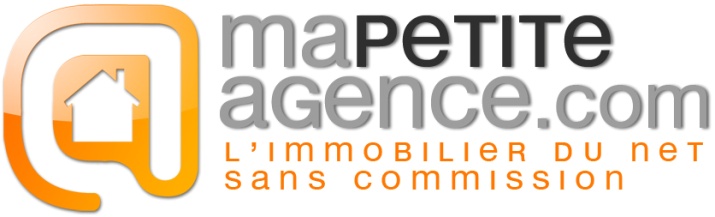 Ma petite agence.com, est un précurseur sur le marché de l’immobilier en France, nous formons et assistons les propriétaires à vendre leurs biens sans commission.
Afin qu’ils perçoivent 100% de la valeur de leurs biens. 
Nous mettons en place avec eux :

De nombreuses campagnes de communication internet 
L’estimation exacte de leurs biens
Nous les formons au techniques de vente
Nous les accompagnons jusqu’à la vente
Jean-Baptiste  Quintrand, cogérant
Thomas Chehabeddine 
Cogérant
Management 
Participatif
Morgane Pujols 
Assistante de direction
TOURRE Laurent
Commercial
Historique
Historique
Création du concept.
Lancement de la marque MaPetiteAgence.com
Début des partenariats avec les différents sites
Agrément « Adword Qualified Professional Google »  
Développement au niveau national 
Ouverture de la première boutique
Création de la première franchise
Le Marché
MARCHE DE LA TRANSACTION IMMOBILIERE
C     D
O     I
U     A
R     G
T     N
I      O 
E     S
R     T
S      I
       C
Assistance et formation a la vente, via internet
Particuliers
Confort/Argent
Propriétaires, CSP+, entres 35 et 80 ans,
Sites d’annonces, agences immobilières
A l’heure d’un marché en crise, le but pour un particulier qui vend est de tirer un maximum de la valeur de son bien.
Malheureusement, de nos jours, la commission d’agence et les frais de notaire amputent lourdement le prix de vente.
Exemple donné pour une villa à 400 000 euros 
44 000 euros de perte 

Source: http://interetsprives.grouperf.com
La recherche de biens immobiliers de nos jours
Comparatif du pourcentage de nombre transactions entre particuliers et avec les agences
Source: institut Skopos
Le marché en clair
De nos jours, la vente de biens immobiliers est soumise à plusieurs problématiques:

La commission d’agence;
La frilosité des banques
Le manque de professionnalisme des particuliers
Manque de conseil pour les propriétaires
Loi de l’imposition sur la plus-value des résidences secondaires
Le marché
Coté offre
Concurrence directe et indirecte
Concurrence directe

Coach proprio

Partenaire européen

Agences immobilières

Capi France
Concurrence indirecte

Site d’annonce (le bon coin, vivastreet, etc.)
Presse spécialisé (immoxia, top annonce)
 Notaires
[Speaker Notes: Cohérence Agence immo concu direct ou indirect]
Présence de la concurrence
Présence locale
Présence nationale
Site d’annonce (Ebay, Vivastreet, le bon coin)

Journaux spécialisés (le journal des particuliers)

Capi France
Agence immobilière (Century21, la Forêt…)

Journaux locaux (top 34, immoxia)

Notaires
Analyse de la concurrence(les agences et Capi France et notaire )
Forces
Faiblesses
Notoriété 

Réseau de vente

Confiance

Habitude
Commission d’agence

Concurrence entre agences

Manque d’objectivité dans l’estimation

Aucune obligation de moyen
Analyse de la concurrence (site d’annonce et journaux)
Faiblesses
Forces
Notoriété

Accessibilité

Gratuité 

Retours
Trop d’annonce 

Annonce non professionnelle

Photo non professionnelle
Le marché
Coté Demande
Caractéristiques de la 			clientèle
-- Particuliers  --
-- entre 40 et 70 ans –-
-- toute classe sociale --
-- fréquence d’achat décennale –-
-- utilisateurs, acheteurs, payeurs -- 
-- Propriétaires motivés et prêt à investir –-
[Speaker Notes: CSP+ ???]
Après 3 mois de parution, deux tiers des propriétaires font appel à une agence immobilière. Pour la vente de leur bien, ils sont donc une cible privilégiée pour la mise en place de nos services
Plan de marchéage
Produit, Prix, Distribution, Communication
Les Produits
Comme les franchises Ma petite agence.com ne couvrent pas tout le territoire français, le siège social de Montpellier, a développé en plus de ses offres à domicile des offres à distance et ce par internet. 

 	coaching		       cyber-coaching	                     	immobilier			immobilier
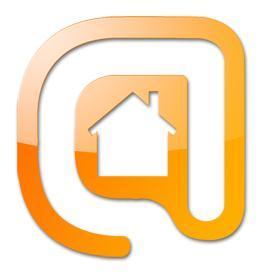 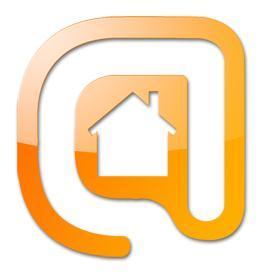 [Speaker Notes: Distri ????]
Offre de coaching immobilier à domicile
Offre de cyber-coaching immobilier
Le Prix
La		 fixation du prix
Le prix est fixé en fonction de la formule demandée.
Le client peut payer au comptant, ou avec un formule de financement,
Les tarifs
Politique de prix: pénétration
La distribution
La politique commerciale
La force de vente utilise le concept de vente à domicile (prospection  pour rendez-vous à domicile)


La force de vente est répartie selon une structure géographique et par ligne de produit.
La Communication
Les diffèrent réseaux de communication
Communication Média

Campagne de pub internet
http://www.youtube.com/watch?v=l1Lmm2HpLMs 
Présentation radio

Présentation tv
Communication hors-média
Bouche à oreille

Distribution de prospectus et plaquettes

E-mailing
La communication
But: Faire connaitre
Analyse SWOT